October  2011
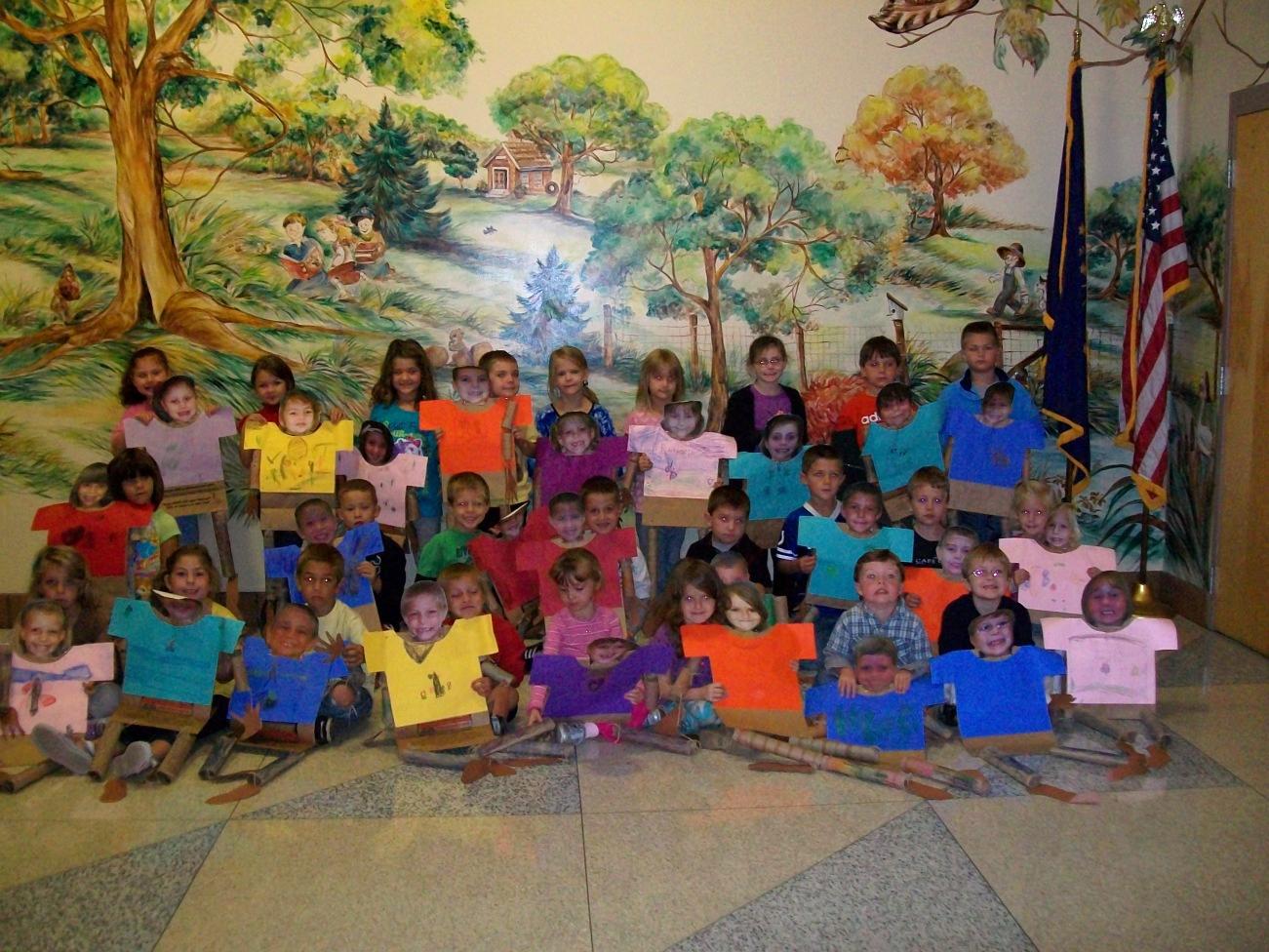 Bag Buddies (2011)